স্বাগতম
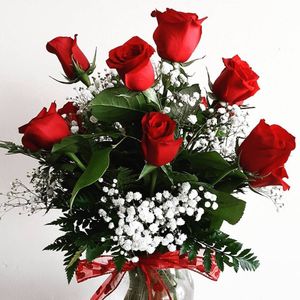 পরিচিতি
মোহাম্মদ আমিনুল ইসলাম
প্রভাষক (পরিসংখ্যান)
পাকড়ী মহাবিদ্যালয় 
গোদাগাড়ী, রাজশাহী।
শ্রেণিঃ একাদশ
অধ্যায়ঃ ২য় (তথ্য সংগ্রহ সংক্ষিপ্তকরণ ও উপস্থাপন)
সময়ঃ ৪৫ মিনিট
তারিখঃ ০২/1১/২০১৯
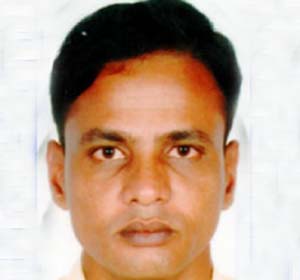 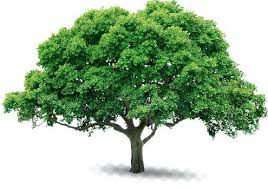 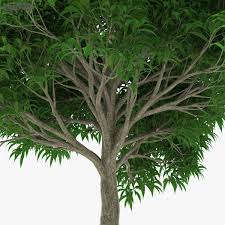 ছবিতে কি দেখতে পাচ্ছ?
চিহ্নিত অংশগুলোকে কি বলে?
শাখা বা কান্ড
সবুজ অংশগুলো কি?
পাতা বা পত্রক
আজকের পাঠ
শাখা ও পত্রক
(Stem & Leaf)
শিখনফল
শাখা ও পত্রক কি বলতে পারবে।
 তথ্যসারিকে শাখা ও পত্রকে উপস্থাপন করতে পারবে।
  শাখা ও পত্রকে উপস্থাপিত তথ্যের গঠন ও আকৃতি সম্পর্কে ব্যাখ্যা করতে পারবে।
শাখা ও পত্রক তথ্য উপস্থাপনের একটি
বা পদ্ধতি
Method
শাখা ও পত্রক হচ্ছে তথ্য উপস্থাপনের একটি তালিকা ভিত্তিক পদ্ধতি। এটি ১৯৭৭ সালে জন টুকি (John Tokey) আবিস্কার করেন।
(ক) তথ্যসারির সংখ্যামানের এক বা একাধিক অংক হলো শাখা এবং শেষের বা একক স্থানীয় অংক হলো পত্রক।
যেমন- ১২৭ সংখ্যাটির শাখা ১২ ও পত্রক ৭।
(খ) ভগ্নাংশ হলে দশমিকের বামদিকের অংশগুলো হলো শাখা এবং ডানদিকের অংশগুলো হলো পত্রক।
যেমন- ৪.৮ সংখ্যাটির শাখা ৪ ও পত্রক ৮।
লক্ষ্যকর
গাণিতিক গড়> মধ্যমা> প্রচুরক হলে ধনাত্বক বঙ্কিম নিবেশন।
প্রচুরক
গাণিতিক গড়
মধ্যমা
মধ্যমা
মধ্যমা
প্রচুরক
গাণিতিক গড়
গাণিতিক গড়
প্রচুরক
গাণিতিক গড়< মধ্যমা< প্রচুরক হলে ঋনাত্বক বঙ্কিম নিবেশন।
গাণিতিক গড়= মধ্যমা= প্রচুরক হলে শুণ্য বঙ্কিম বা সুষম নিবেশন।
একক কাজ
১। শাখা ও পত্রক কি?
২। একটি দোকানের প্রতিদিন বিক্রয়কৃত দ্রব্যের সংখ্যাকে শাখা ও পত্রকে উপস্থাপন কর।
27, 33, 40, 60, 70, 85, 90, 104, 36, 47, 61, 71, 89, 90, 108, 109, 92, 72, 63, 49, 63, 73, 94, 65, 73, 96, 66, 76, 69, 77, 79.
ক্রমানুসারে সাজিয়ে চুড়ান্তভাবে শাখা ও পত্রকে উপস্থাপন করা হলো।
জোড়ায় কাজ
উপরোক্ত তথ্যের গাণিতিক গড়, মধ্যমা, প্রচুরক নির্ণয় কর।
দলীয় কাজ
গাণিতিক গড় ও মধ্যমার মধ্যে সম্পর্ক ব্যাখ্যা কর।
মূল্যায়ন
১। কত দিনের পাঠ লিখা হয়েছে?
২। ৩য় শ্রেণিতে কতগুলো তথ্য আছে?
৩। সর্বনিম্ন ও সর্বোচ্চ মান কত?
৪। সর্বশেষ সারিতে প্রকৃত মানগুলোর তালিকা তৈরি কর?
৫। ৫০ এর কম কয়টি মান আছে ?
৬। ৯০ বা তার বেশি কয়টি মান আছে?
৭। অন্তর্ভূক্ত পদ্ধতিতে ৬০ ও ৮৯ এর মধ্যে কয়টি মান আছে ?
৮। বহির্ভূত পদ্ধতিতে ৯০ ও ১০৯ এর মধ্যে কয়টি মান আছে?
১
৩১
২
৩ টি
৩
২৭ ও ১০৯
৪
১০৪,১০৮,১০৯
৫
৬ টি
৬
৮ টি
৭
১৭ টি
৮
৭ টি
বাড়ীর কাজ
অন্তর্ভূক্ত ও বহির্ভূত পদ্ধতিতে গণসংখ্যা সারণী প্রস্তুত করে সারণীদ্বয় সম্পর্কে মন্তব্য কর।
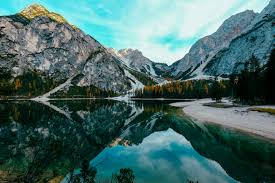 ধন্যবাদ